Сложности развития сельскохозяйственной кооперации: причины мнимые и реальные
Методика сельскохозяйственной потребительской кооперации
2023 г.
Для чего придуманы сельскохозяйственные потребительские кооперативы?
2
Что является главной характеристикой кооператива?
Цены и тарифы в кооперативе назначают члены – потребители его услуг – почему они?
Потому что Кооператив управляется потребителями услуг – почему ими?
Потому что Кооператив создаётся именно на их средства, и именно они отвечают по его долгам
Члены = клиенты = владельцы
Кооператив не имеет собственных экономических интересов. Цель кооператива – повышение доходности членов (кооператив – это и есть члены)
Роль СПоК в обслуживании малых форм хозяйствования на селе, 2021 г.
Доля товарной продукции, закупленной СПоК (Росстат, нат. пок.)
Выручка СПоК в соотнесении со стоимостью продукции ЛПХ и КФХ
Зерно – 0,3 %
Подсолнечник – 0,1 %
Картофель – 0,4 %
Овощи – 1 %
Мясо – 0,4 %
Молоко – 2,4 %
Шерсть – 0,5 %
Почему кооперативы развиваются медленно?
Самые распространённые мифы о внешних препятствиях развития кооперации
На развитие кооперативов у сельскохозяйственных товаропроизводителей нет средств,
Объединение в кооперативы влечёт рост налоговых платежей,
От кооперирования отталкивает наличие субсидиарной ответственности
Если бы критическим фактором развития кооперации была нехватка средств, ускоренно развивались бы
«Двойное налогообложение» возникает только при неверно выбранном налоговом режиме
Получая услуги кооператива, сельскохозяйственный товаропроизводитель уплачивает те же налоги, что и ранее;
Если налоговый режим СПоК предполагает обложение разницы между доходами и расходами (ОСНО, УСН 15 %, ЕСХН), то налоговая база или не возникает вообще, или минимальна
Доходы СПоК = Расходы СПоК
(Доходы – Расходы) * 20 % = 0
Если бы дело было в опасениях относительно ответственности по долгам СПоК…
Сельскохозяйственные товаропроизводители объединялись бы в хозяйственные общества вместо кооперативов
Сравнительно быстро развивались бы кооперативы, потенциально не создающие долгов перед внешними кредиторами
«Узким местом» остаётся менталитет сельскохозяйственных товаропроизводителей
Отсутствие бизнес-планирования,
Непонимание правил функционирования рыночных субъектов,
Неспособность к координации действий,
Нежелание осваивать специфику смежных отраслей, нежелание привлекать специалистов,
Нежелание отвлекаться на управление общим проектом и его совершенствование
1. Бизнес-планирование
Вопросы, на которые должны уметь отвечать сельскохозяйственные товаропроизводители:
Какова нормальная доходность в моей подотрасли? Какова рентабельность ферм той же специализации, но другого масштаба деятельности?
Каковы постоянные, переменные расходы? Как они зависят от масштаба ведения деятельности?
Как масштаб деятельности сказывается на доходе от реализации продукции?
2. Понимание принципов работы рынка
Интересы экономических субъектов,
Зависимость цен и тарифов от масштаба деятельности, организованности контрагентов,
Понимание роли государства в рыночной экономике,
Понимание конкуренции между производителями однородной продукции
3. Координация действий
Умение согласовывать схожие потребности до приемлемого компромиссного уровня,
Заключение и поддержание долгосрочных договорённостей,
Обсуждение проекта и принятие решений по его продолжению и оптимизации
4. Расширение профессиональных знаний на смежные области
Достаточный уровень понимания процессов, делегируемых кооперативу,
Информированность о новых для членов кооператива рынках,
Готовность к контрактным отношениям с узким специалистом, нанимаемым кооперативом
5. Делегирование и управление
Умение классифицировать функции своего предприятия на основные и вспомогательные (делегируемые),
Готовность к затратам времени и энергии на управление общим проектом (включая экспертизу, убеждение, принятие решений и т.д.)
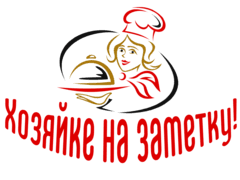 Вопросы-маркеры в сфере сельскохозяйственной кооперации
Как реализовать продукцию, собранную (переработанную) кооперативом?
Где взять продукцию для сбыта (переработки) кооперативом?
Как привлечь в кооператив новых членов?
Чем заниматься созданному кооперативу? Какой создать кооператив?
Как снизить издержки производства продукции?
Как вывести продукцию на более дорогой рынок?
Как заблаговременно законтрактовать свою продукцию?
Как внедрить современную технологию?
Как вести бухгалтерский учёт?